เปิดศูนย์ปฎิบัติการภาวะฉุกเฉิน (EOC)สาธารณสุขอำเภอเมืองสมุทรปราการ
รายงานเฝ้าระวังทางระบาดวิทยา
นายสุรัตน์   พัศดุ
                                  จพง.สาธารณสุขชำนาญงาน
รายงานบัตร 506
ตั้งแต่วันที่ 1 – 31 มีนาคม  2562
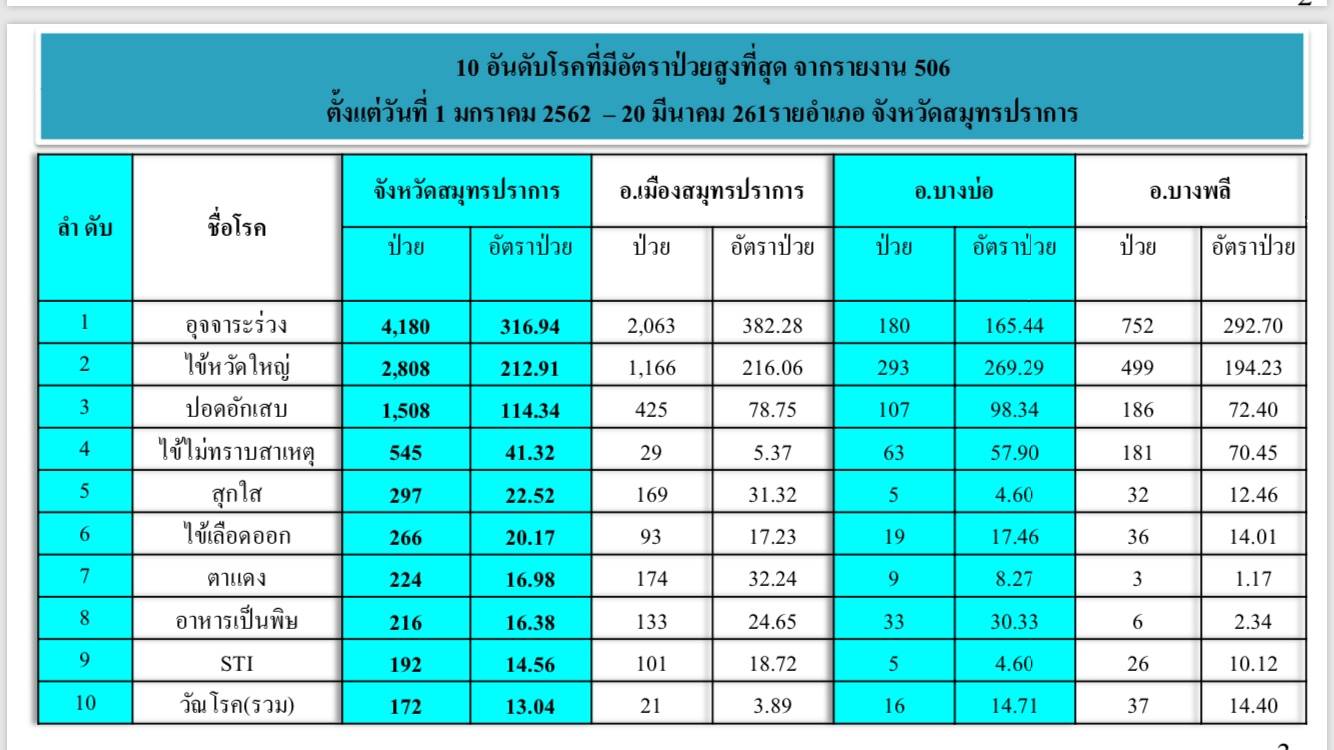 จำนวนผู้ป่วยไข้เลือดออกสะสม 1 ม.ค.-  23 เมษายน 2562 จ.สมุทรปราการ
จำนวนผู้ป่วยไข้เลือดออก ปี 2562  อ.เมือง  จ.สมุทรปราการเดือน มกราคม – 22 เมษายน พบผู้ป่วยไข้เลือดออก จำนวน  114 ราย  อัตราป่วย = 21.12 /แสน ปชก. ไม่มีผู้เสียเสียชีวิต  อัตราป่วยปัจจุบันต่ำกว่าค่ามัธยฐานย้อนหลัง 5 ปี  กลุ่มอายุที่พบสูงสุดคือกลุ่มอายุ 10-14 ปี  รองลงมา 15 – 24 ปี (อัตรา )           - ตำบลที่ยังมีการระบาดต่อเนื่อง ได้แก่ ต.ท้ายบ้าน ต.ท้ายบ้านใหม่ ต.บางเมือง  ต.สำโรงเหนือ  ต.ปากน้ำ ต.แพรกษา ต.เทพารักษ์ ต.บางโปรง
จำนวนผู้ป่วยไข้เลือดออกสะสม 1 มกราคม – 31 มีนาคม 2562
มาตรการ 3,3,1 –  7 – 14 – 21 - 28
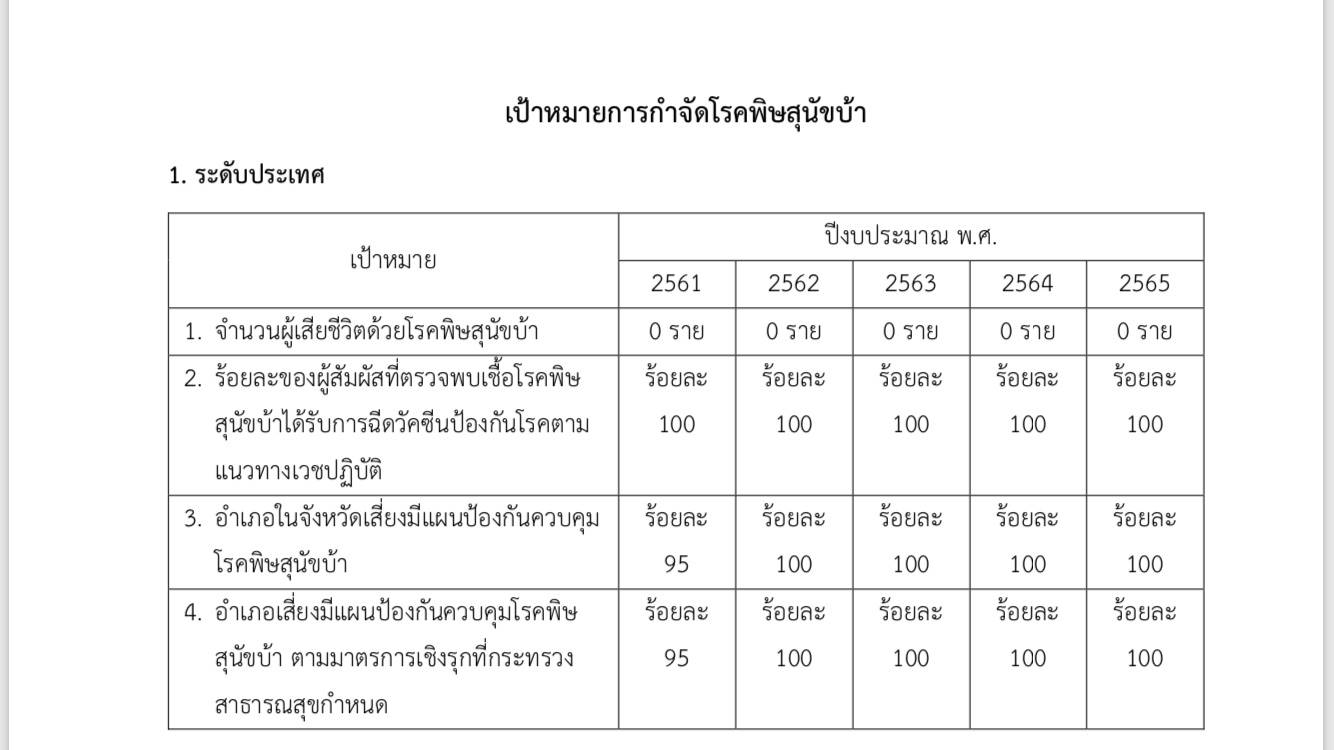 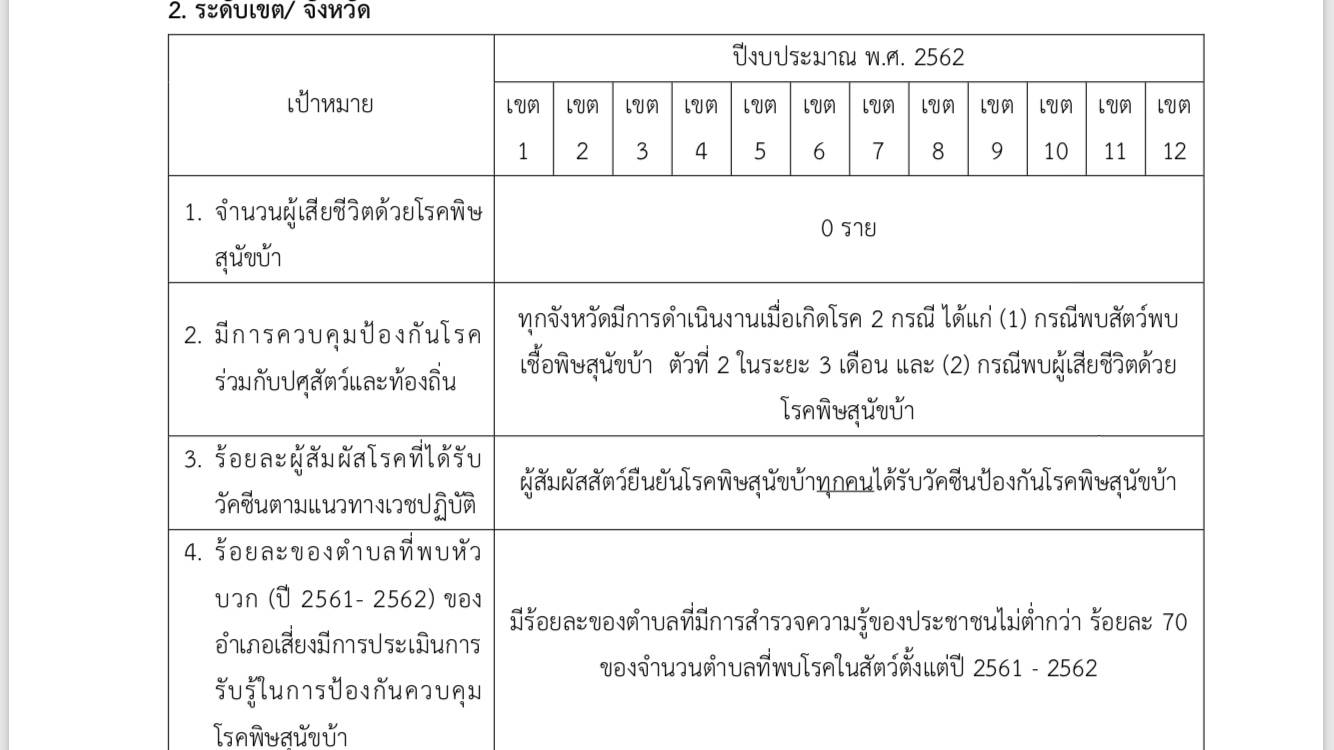 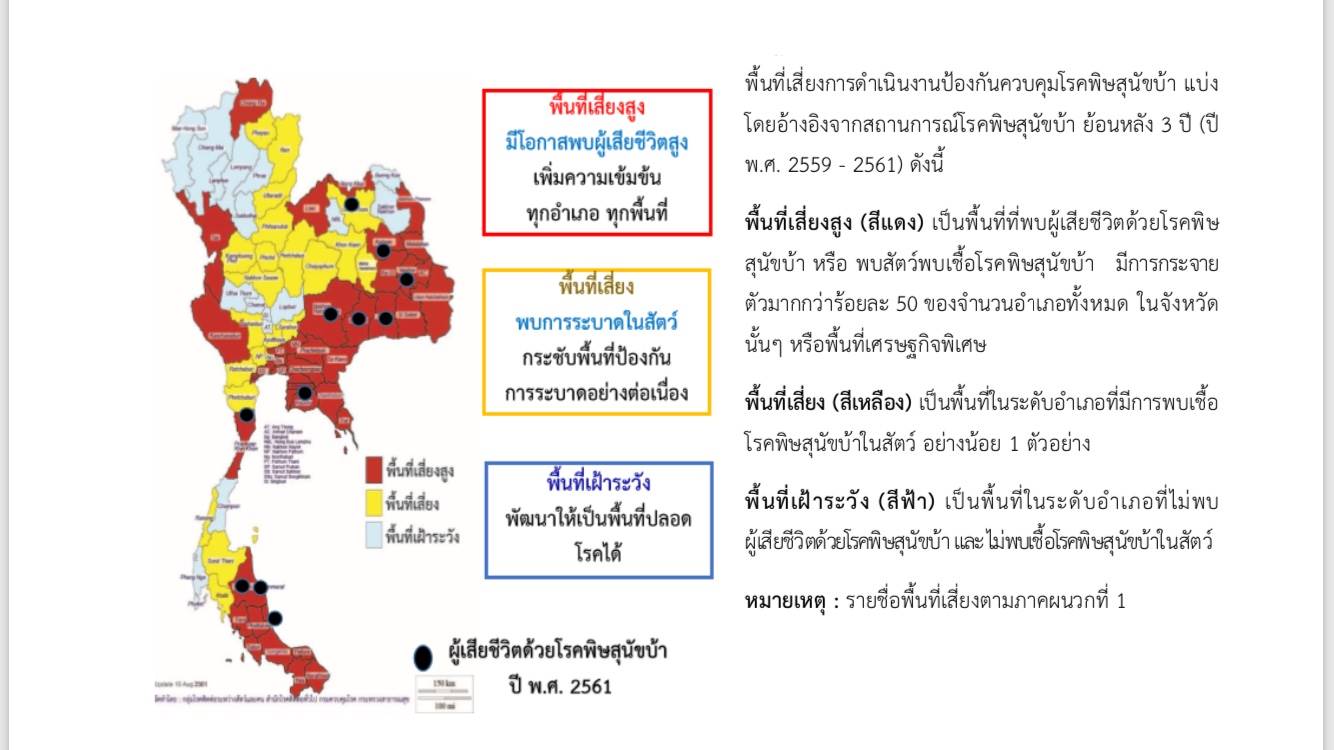 การสอบสวนโรคไอกรน  หมู่ 5 ต.สำโรงเหนือ อ.เมืองสมุทรปราการ  จ.สมุทรปราการ วันที่ 6 – 15 มีนาคม 2562
พบผู้ป่วยโรคไอกรนจำนวน 1 ราย ในบ้านเลขที่ 61 หมู่ 5  ตำบลสำโรงเหนือ อำเภอเมือง จังหวัดสมุดปราการ  รักษาที่ โรงพยาบาลสมุทรปราการ ผู้ป่วยเป็นเด็กอายุ 1 เดือน  แรกรับเด็กมีอาการ คล้ายไข้หวัด ไอเป็นชุด หายใจขัด มีเสียงหายใจดังฮู้บ หลังอาการไอมีอาเจียน ชัก หน้าเขียวเนื่องจากขาดออกซิเจน การวินิจฉัยเบื้องต้นเป็นผู้ป่วยสงสัยโรคไอกรน จึงได้ทำ  Nasoopharyngeal swab ผล Possitive (Bordetella pertussis)
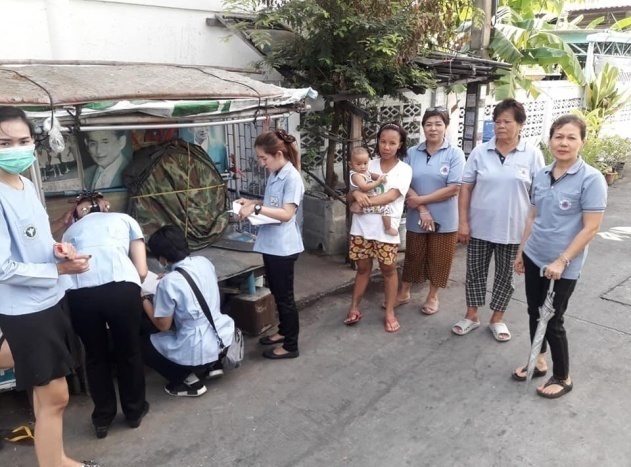 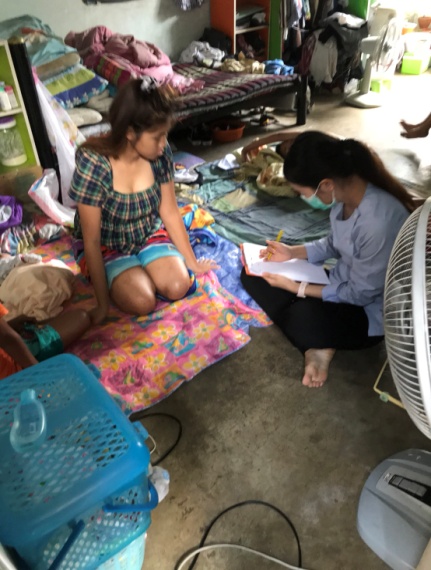 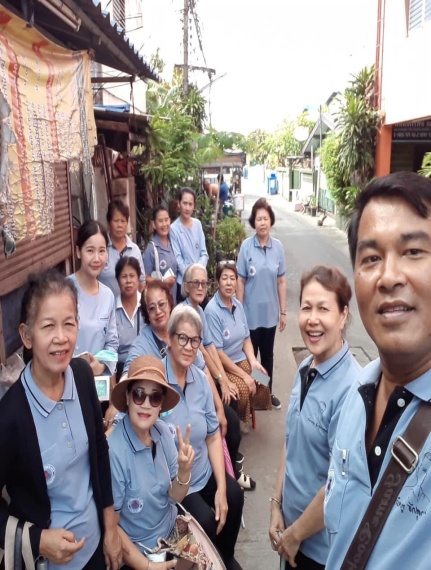 สำรวจความคลอบคลุมการได้รับวัคซีน เด็กในชุมชน รัศมี 100 เมตร จำนวนเด็ก 29 ราย
  - จำนวนที่ได้รับวัคซีนไอกรนครบตามเกณฑ์ = 17 ราย  - จำนวนที่ได้รับวัคซีนไอกรนไม่ครบตามเกณฑ์ 10 ราย- จำนวนที่ไม่เคยได้รับวัคซีนไอกรน = 2 ราย 
ดำเนินการควบคุม ป้องกันโรค ตามระยะการฟักตัวของโรคอย่างต่อเนื่อง โดยประสานกับทีม อาสาสมัคสาธารณสุขในชุมชน หมู่  5 เป็นเวลาติดต่อกันอย่างน้อย  14 วัน ไม่พบผู้ป่วยรายใหม่
1. วัคซีนเอชพีวี สำหรับนักเรียนหญิง ป.5 ขาดชั่วคราว
เหตุผล วัคซีนในตลาดโลกมีไม่เพียงพอต่อความต้องการทำให้ไม่สามารถจัดซื้อวัคซีนเอชพีวีสำหรับเข็มที่ 2 ในปีการศึกษา 2561 ได้ และคาดว่าจะไม่สามารถจัดหาซื้อได้จนถึงปีการศึกษา 2563 
             “การให้วัคซีนก่อนอย่างน้อย 1 เข็มเป็นการกระตุ้นให้ร่างกายสร้างภูมิคุ้มกันต่อเชื้อก่อโรค จากนั้นเมื่อได้รับวัคซีนเพิ่มเป็นเข็มกระตุ้นจะทำให้ภูมิคุ้มกันอยู่ในระดับสูงและคงอยู่ได้นาน แม้ว่าจะทิ้งช่วงเนื่องจากปัญหาวัคซีนเอชพีวีขาดชั่วคราวก็ไม่ส่งผลต่อระดับภูมิคุ้มกันของร่างกาย”
                                                            คณะอนุกรรมการสร้างเสริมภูมิคุ้มกันโรคของประเทศไทย

 2.  การบริหารวัคซีน IPV
สสจ.นิเทศงาน  มาตรฐานงานระบาดวิทยาโรคติดต่อ
ตัวชี้วัด 
 	1. มีความครบถ้วนของผู้ป่วยที่รายงานด้วยโรคติดต่อที่ต้องเฝ้าระวัง
 	2. มีความทันเวลาของการรายงานโรคติดต่อที่ต้องเฝ้าระวัง
 	3. มีการจัดทำสถานการณ์โรคที่สำคัญและเผยแพร่อย่างต่อเนื่อง
	 4. มีความครบถ้วนของการสอบสวนผู้ป่วยเฉพาะราย
 	5. มีความทันเวลาของการสอบสวนผู้ป่วยเฉพาะราย